Concepto de Desarrollo Turístico
San Alejo
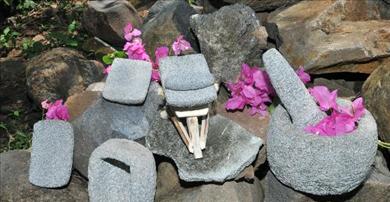 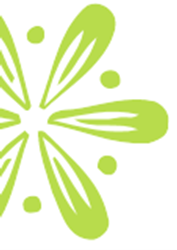 Información de Municipio
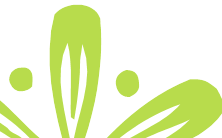 SAN ALEJO / DERIVADO DEL LENCA QUEIQUÍN   
Población： 17.598  habitantes. 
Altitud:     170  msnm.
División política: 4 Barrios, 18 Cantones y 105 Caseríos
Superficie: 251,64 km2.
Fiestas Titulares : 04 al 16 de enero  en honor a el Señor de los milagros.
Fiestas Patronales de el día  12 al 17 de julio en honor a San Alejo. 
Estaciones climáticas:  Lluviosa Mayo a octubre
                                           Seca Noviembre a Abril
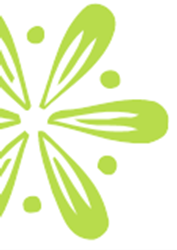 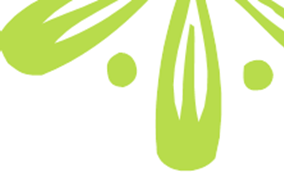 Mapa de San Alejo
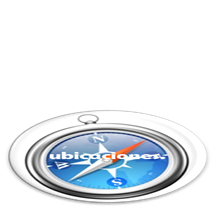 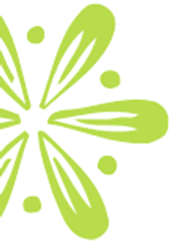 Información de CDT
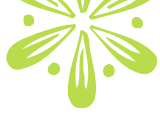 EI CDT: 
      Somos una organización comprometida en potenciar el Desarrollo Turístico 
      en el Municipio de San Alejo, apoyados de la colaboración de Mujeres y Hombres proactivos cuyo objetivo es posicionar el Municipio como Destino Turístico Reconocido.

Misión: 
      Desarrollar y promover  turísticamente  la riqueza de los Recursos Naturales y Culturales del Municipio de San Alejo proyectando iniciativas para lograr el Posicionamiento del Municipio como Destino Turístico consolidado a nivel Local y Nacional. 
 Visión: 
      Ser una Organización modelo enfocada en Desarrollar  Sosteniblemente el Municipio de San Alejo como un Destino turístico reconocido en el Territorio Nacional e Internacional.
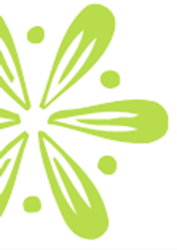 Nuestra Prioridad
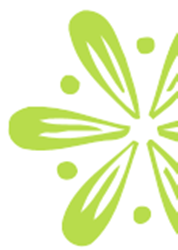 Fomentar el interés por Desarrollar Turísticamente el Municipio 
 
Construcción  del Parque Central 
Reforestación de los recursos naturales.
Señalización de los recursos
Mejoramiento de las vías de acceso hacia los        Recursos Naturales y Culturales
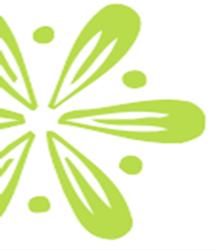 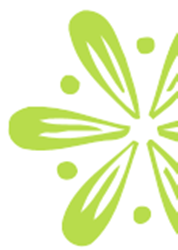 Información de CDT
¿QUÉ HEMOS HECHO?
Festival Día de la Tierra 

Talleres de Emprendedurismo

Caminata al Cerro Juana Pancha/ Caminata a la Poza Piedra de Agua / Poza Bruja / Cueva del Pirata /  Cueva del Duende.
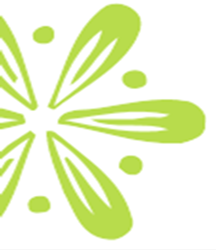 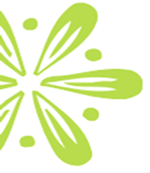 Lista de Recursos Turísticos
[Speaker Notes: この分類でいいか？→Danielの調査結果参照]
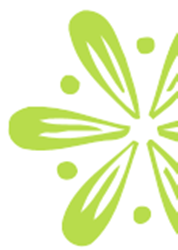 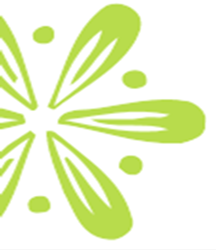 Recursos Naturales
“Cerro Juana Pancha”
“ Poza La Bruja”
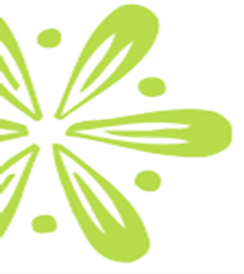 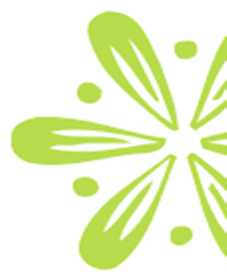 Recursos Culturales
“ Iglesia Católica”
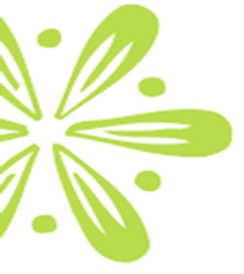 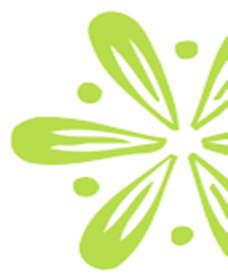 Hecho por el hombre
Artesanos de la Piedra de moler.
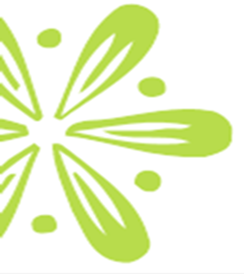 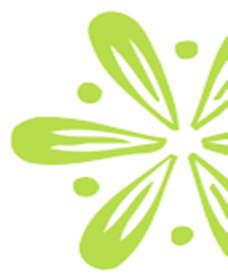 Gastronomía
“ Nuégados y Atol Rosado”
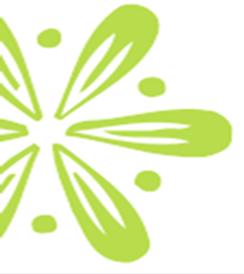 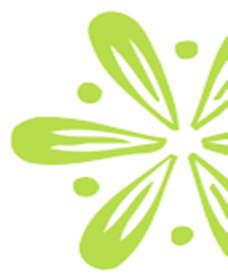 VISIÓN OBJETIVO 2030
Ser principalmente la fuerza promotora del desarrollo turístico en el municipio de San Alejo, trabajando de igual forma con diferentes organizaciones tanto nacionales como internacionales, para llevar siempre a cabo proyectos de calidad turística, es decir afinando detalles para vender  el municipio con los servicios según la demanda de los turistas y de la misma manera  viendo al municipio como un destino turístico potencial en cuanto a recursos culturales y naturales.
Plan de Desarrollo Turístico
Año 2015
Año 2020
Año 2030
Construcción total del Parque Municipal de San Alejo
Paseos en Lancha
Creación de Rutas Turísticas / tour del Manglar / tour Salinera
Reforestación del Cerro Juana Pancha
Mejoramiento de las vías de acceso hacia los atractivos turísticos
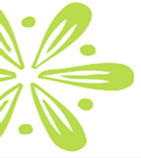 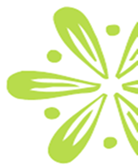 Plan de Desarrollo Turístico Corto Plazo
Limpieza de los Atractivos Naturales y Culturales
Ornato de Postes / Murales
Creación de Rutas Turísticos 
Festivales Gastronómicos.
Planificación de actividades para Semana Santa.
[Speaker Notes: ドラフトにある計画を当てはめる？]
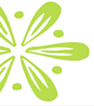 Plan de Desarrollo Turístico Mediano Plazo
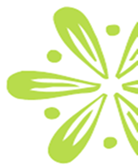 Festivales Gastronómicos
Caminatas Guiadas
Exposiciones Artesanales
Taller para la elaboración de Dulces Artesanales
Señalización de los Recursos Turísticos
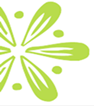 Plan de Desarrollo Turístico Largo Plazo
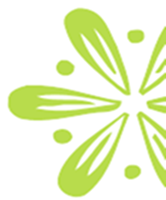 Construcción total del Parque Municipal de San Alejo
Paseos en Lancha
Creación de Rutas Turísticas / tour del Manglar / tour Salinera
Reforestación del Cerro Juana Pancha
Mejoramiento de las vías de acceso hacia los atractivos turísticos
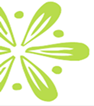 PROYECTO PRIORITARIO
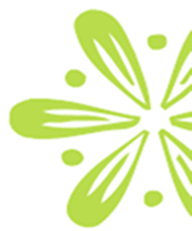